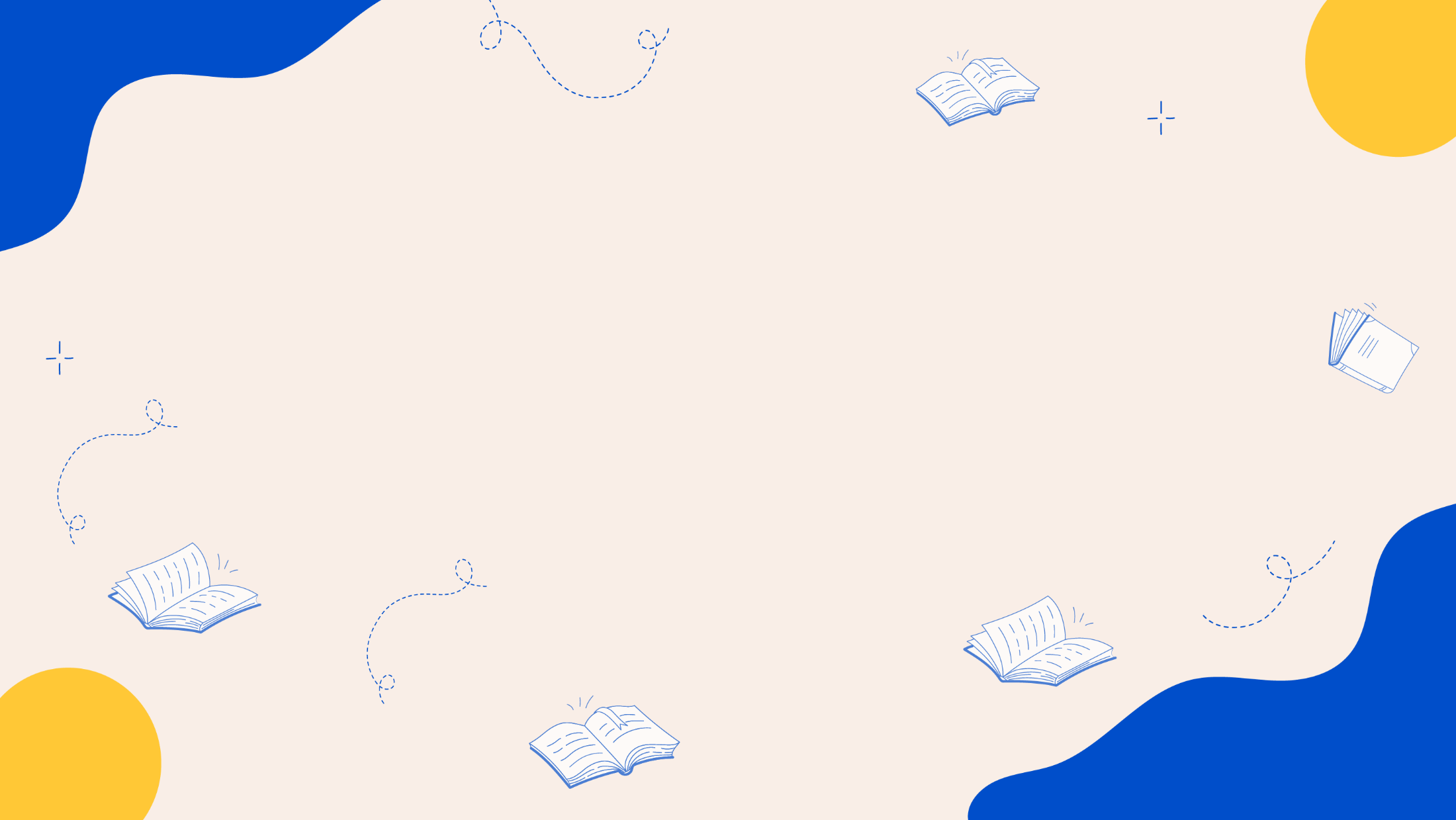 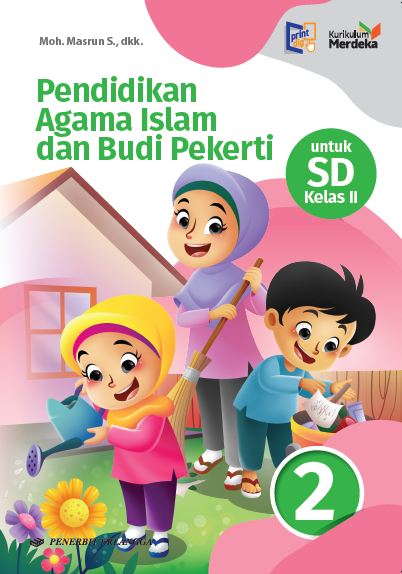 MEDIA MENGAJAR
Pendidikan Agama Islam dan Budi Pekerti
UNTUK SD KELAS II
[Speaker Notes: Teks warna “PAI” diubah sesuai cover dan tingkat kelas]
Bab
2
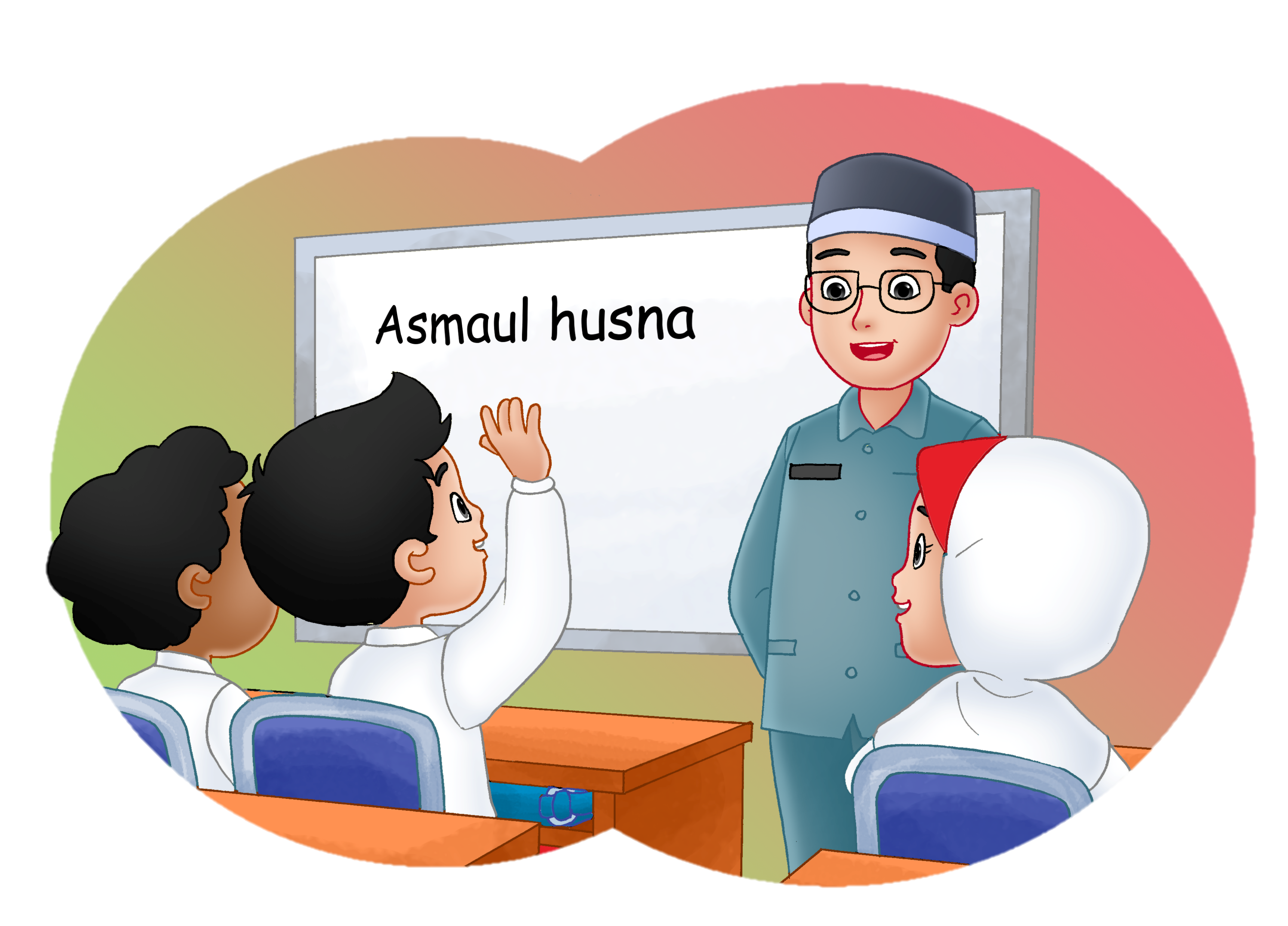 Asmaulhusna Al-Ḥafīẓ, Al-Waliy, 
Al-’Alīm, dan Al-Khabīr
Sumber gambar: dokumen penerbit
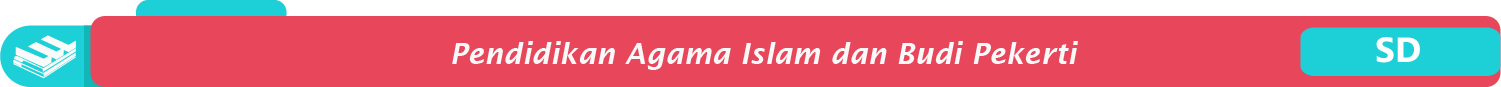 Al-Ḥafīẓ
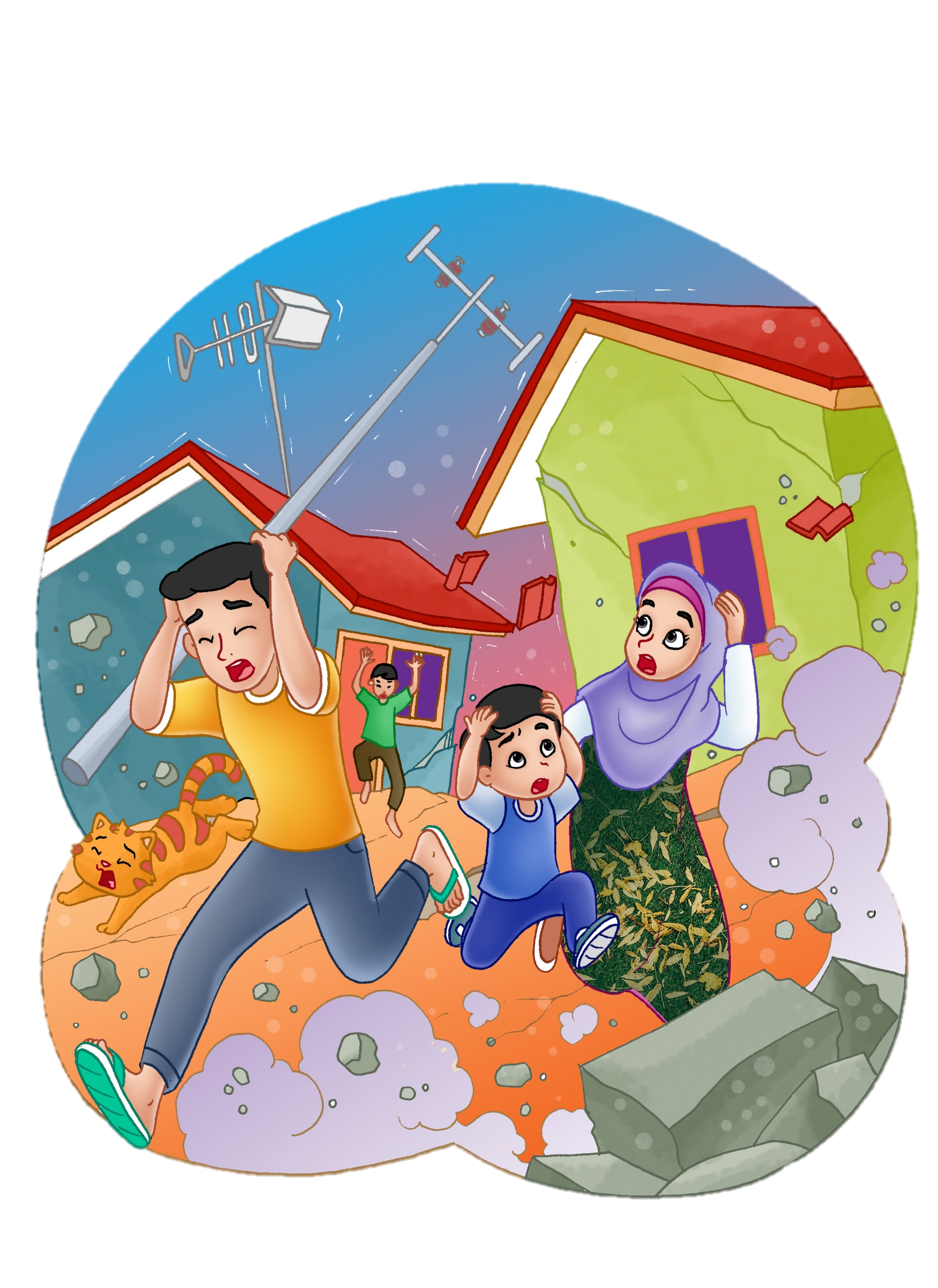 A
Allah Swt. memiliki sifat Al-Ḥafīẓ.
Al-Ḥafīẓ memiliki arti Maha Memelihara atau Maha Menjaga.
Allah Swt. memelihara semua yang ada di bumi dari kerusakan.
Allah Swt. menjaga dan memelihara manusia dari bencana dan keburukan.
Sumber gambar: dokumen penerbit
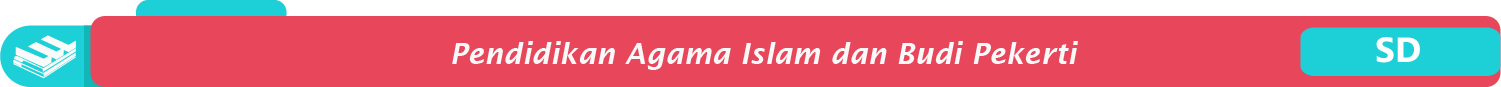 Mengamalkan Al-Ḥafīẓ
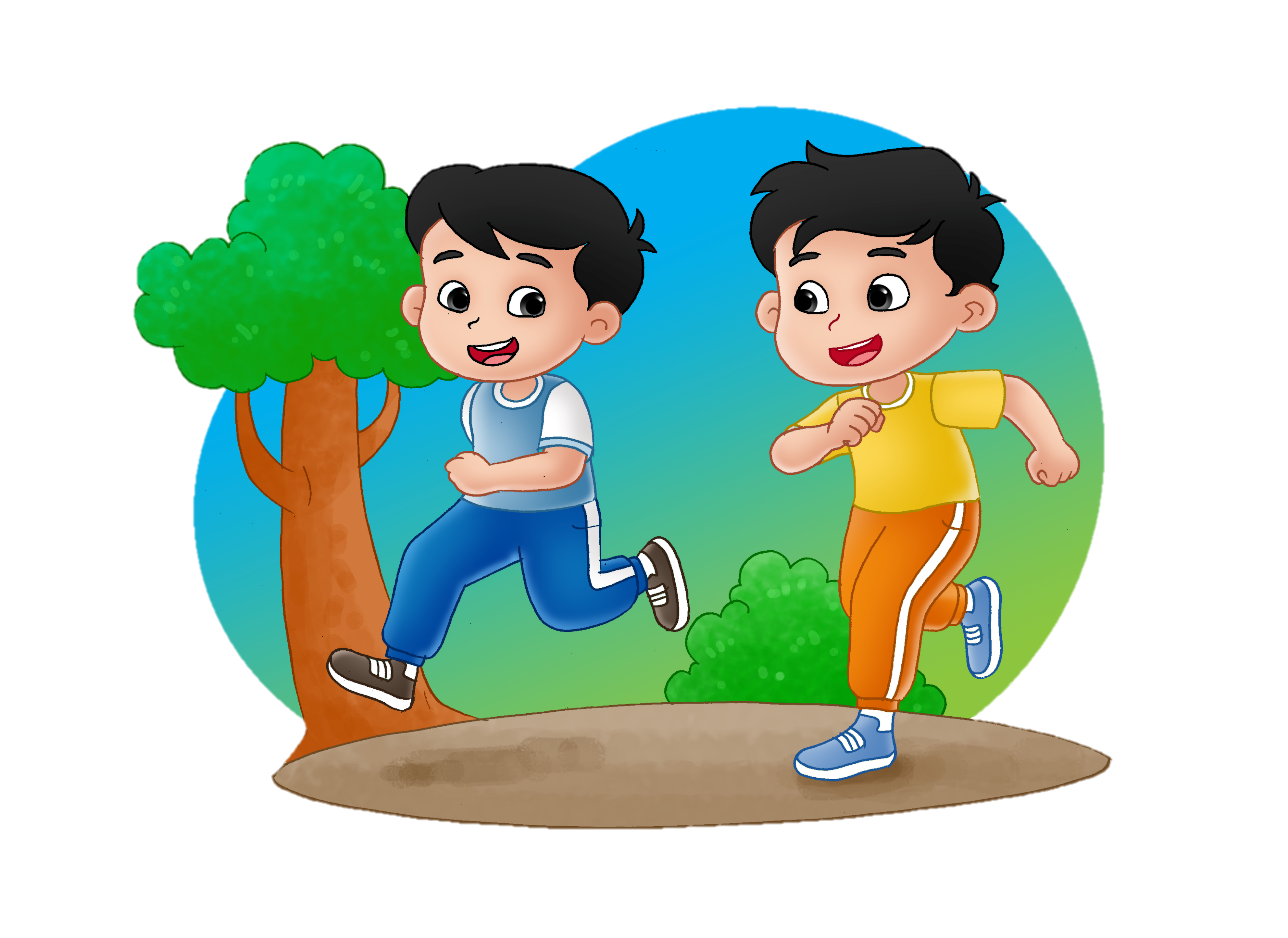 Memelihara kesehatan badan.
Menjaga kelestarian lingkungan dan alam.
Menjaga diri dari perbuatan yang tidak baik.
Menjaga hati dari sifat iri, dengki, dan sombong.
Sumber gambar: dokumen penerbit
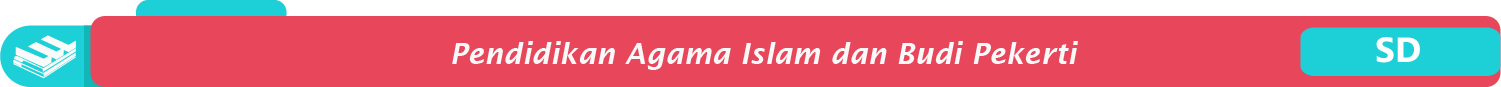 Al-Waliy
B
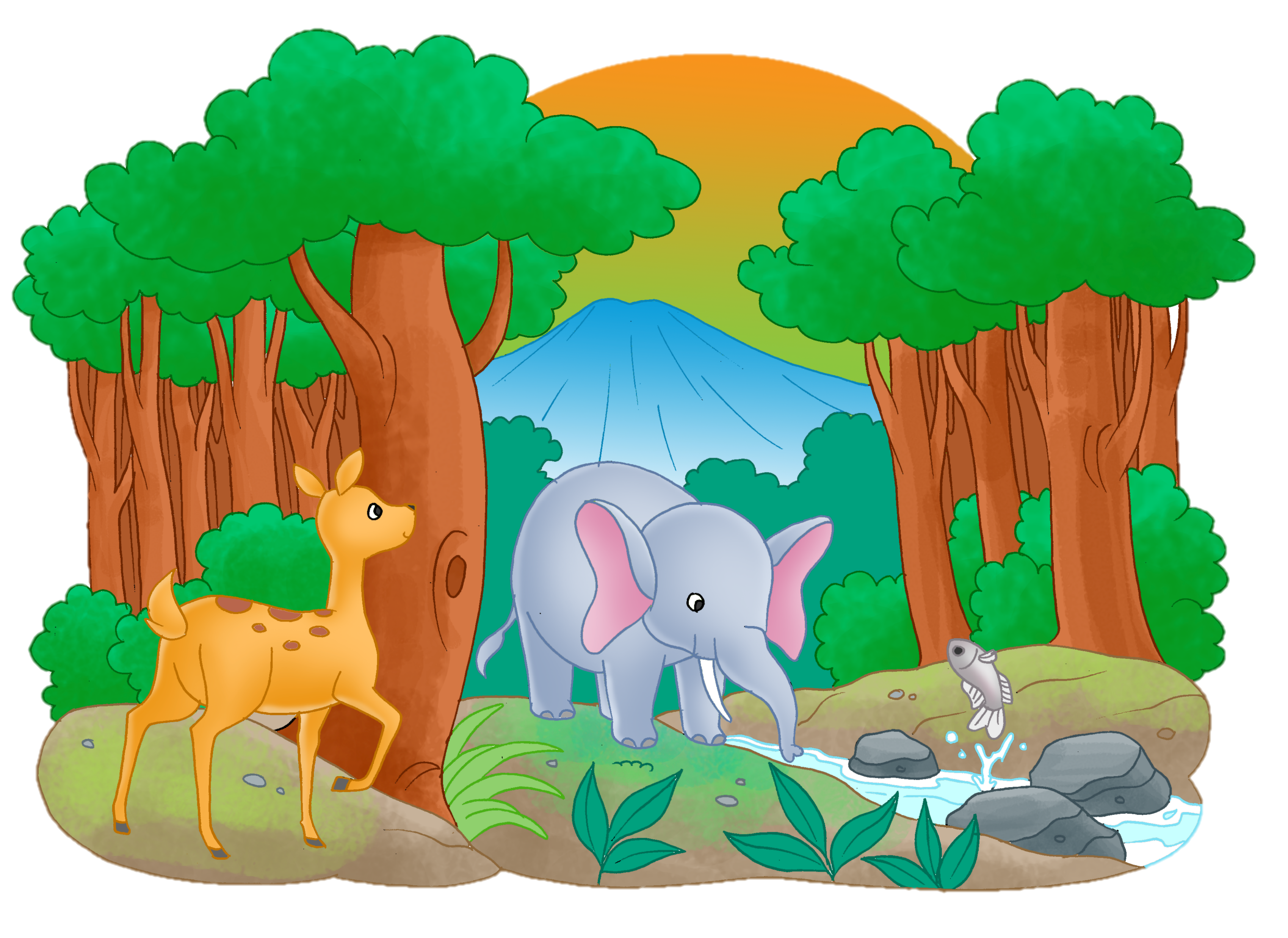 Allah Swt. memiliki sifat Al-Waliy.
Al-Waliy memiliki arti Maha Melindungi.
Allah Swt. melindungi manusia, hewan, dan tumbuhan.
Allah Swt. melindungi segala sesuatu yang dikehendaki-Nya.
Sumber gambar: dokumen penerbit
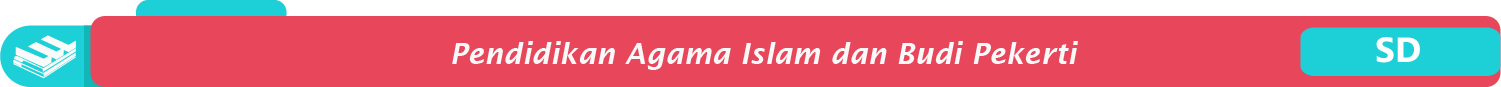 Mengamalkan Al-Waliy
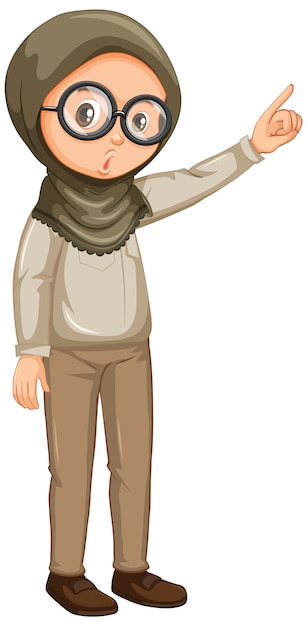 3
1
Saling membantu dan melindungi teman.
Melindungi diri sendiri.
4
2
Memohon perlindungan kepada 
Allah Swt.
Mendoakan keselamatan keluarga.
Sumber gambar: freepik.com
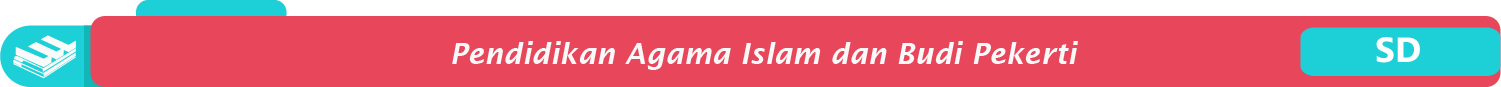 Al-’Alīm
C
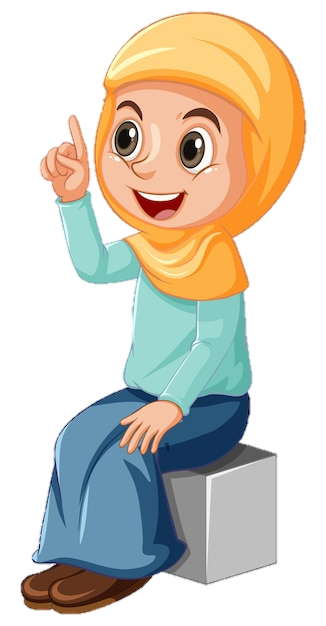 Allah Swt. memiliki sifat Al-’Alīm.
Al-’Alīm memiliki arti Maha Mengetahui.
Allah Swt. mengetahui segala sesuatu.
Allah Swt. mengetahui ucapan dan perbuatan manusia.
Sumber gambar: freepik.com
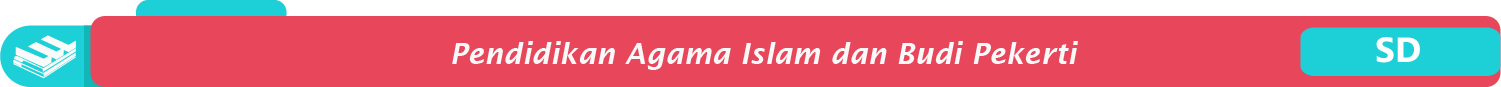 Mengamalkan Al-’Alīm
Melakukan perbuatan yang baik.
Menjauhi perbuatan yang tercela.
Bersungguh-sungguh dalam menuntut ilmu.
Tidak malas dalam membaca dan menulis.
Rendah hati dan tidak sombong.
Menasihati teman yang berbuat salah.
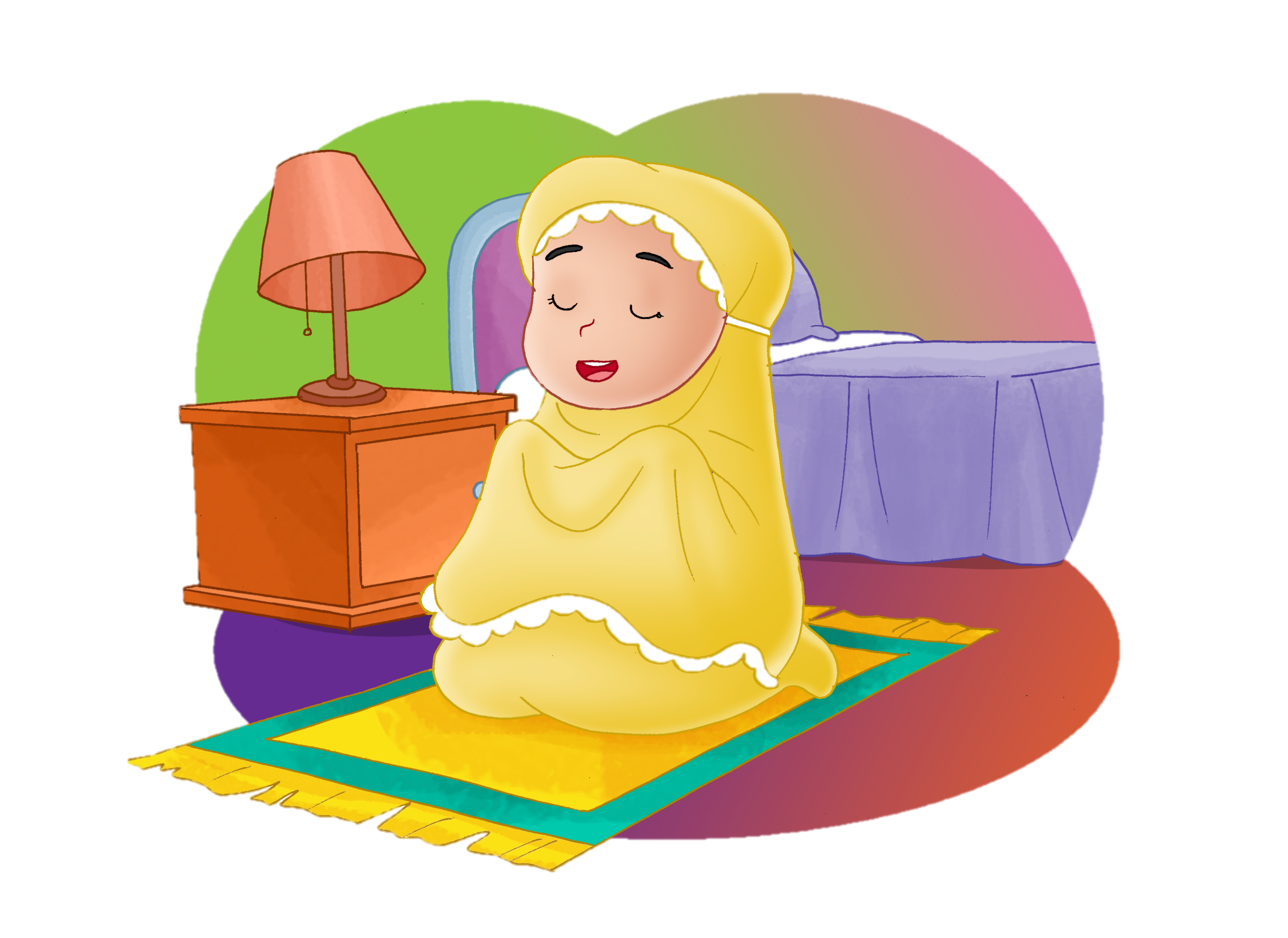 Sumber gambar: dokumen penerbit
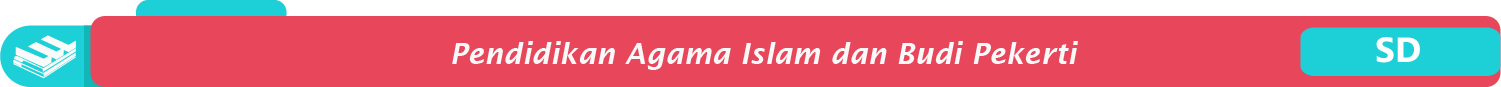 Al-Khabīr
D
Allah Swt. memiliki sifat Al-Khabīr.
Al-Khabīr memiliki arti Mahateliti atau Mahawaspada.
Allah Swt. menciptakan semua yang ada di bumi dengan teliti.
Al-Khabīr juga memiliki arti Maha Mengetahui secara mendalam.
Allah Swt. mengetahui setiap kejadian yang ada di bumi.
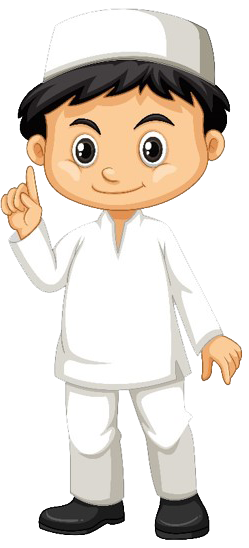 Sumber gambar: freepik.com
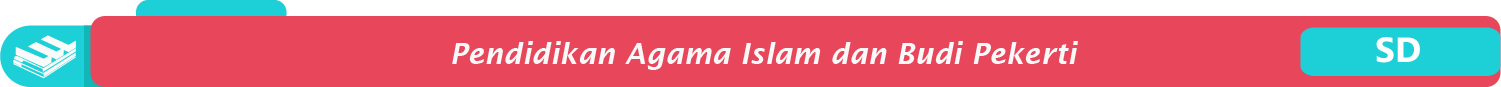 Mengamalkan Al-Khabīr
Teliti dalam mengerjakan tugas dari guru.
Memeriksa jawaban sebelum mengumpulkan kertas ujian.
Mengerjakan perintah orang tua dan guru dengan hati-hati.
Giat belajar.
Menyiapkan perlengkapan sekolah dengan teliti.
Berpikir dahulu sebelum melakukan sesuatu.
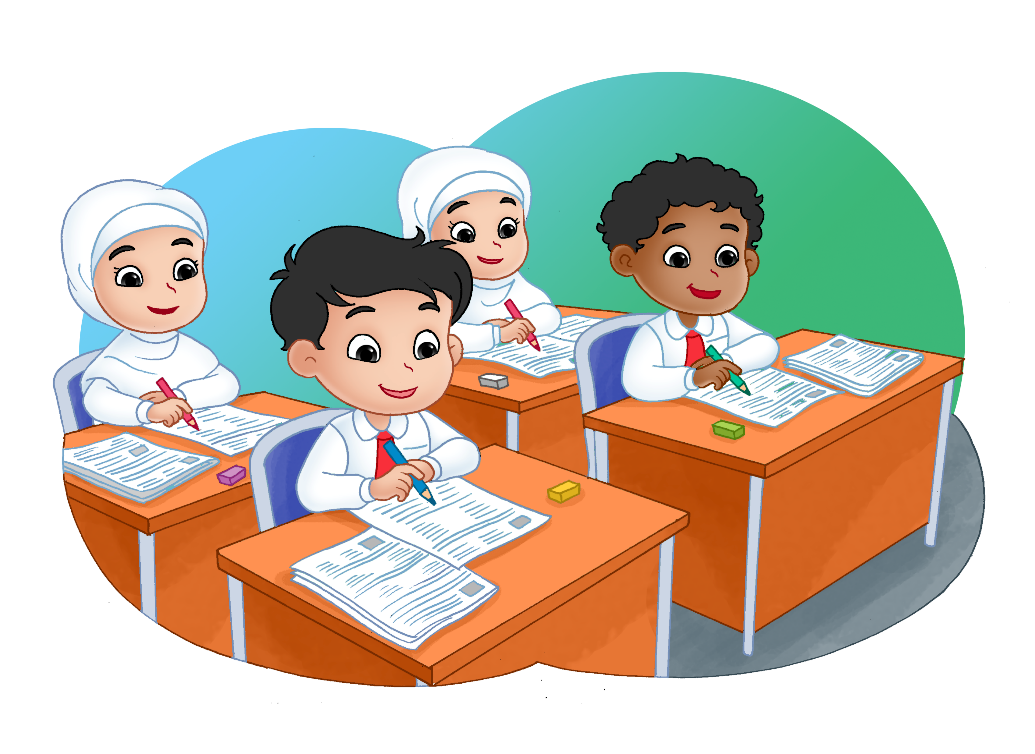 Sumber gambar: dokumen penerbit
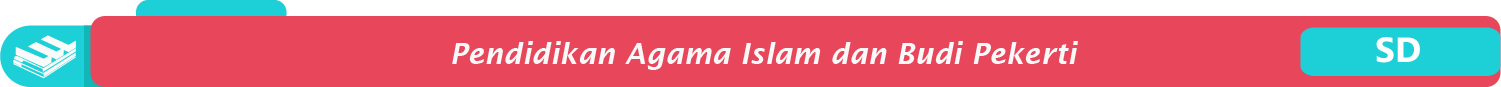 Rangkuman
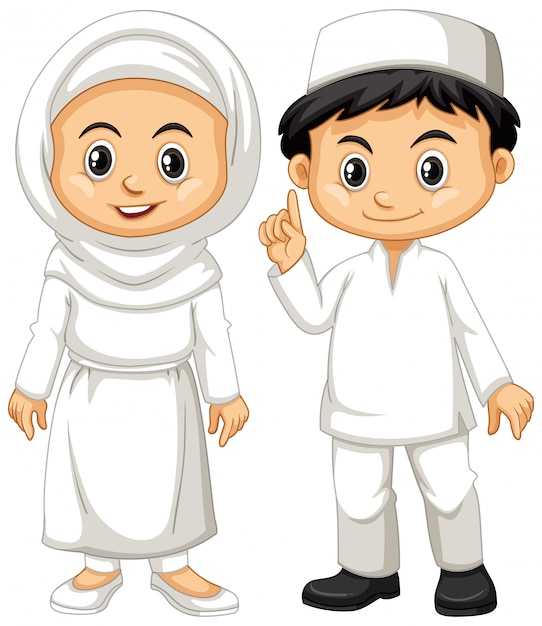 Asmaulhusna artinya nama-nama Allah Swt.
Al-Ḥafīẓ artinya Maha Menjaga.
Al-Waliy artinya Maha Melindungi.
Al-’Alīm artinya Maha Mengetahui.
Al-Khabīr artinya Mahateliti.
Sumber gambar: freepik.com
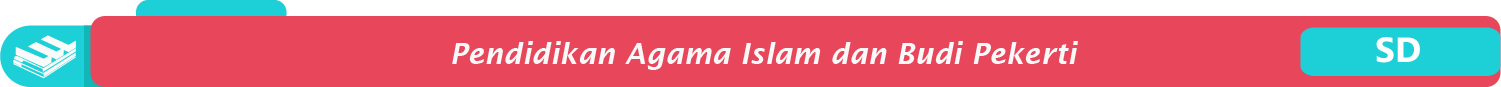